JHU Laboratory for Computational 
Sensing and Robotics and CISST ERC
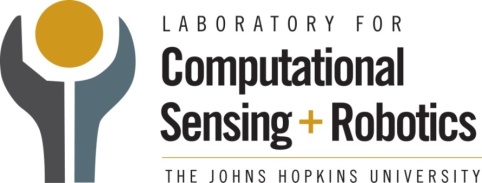 About 100 people:
> 10 faculty
> 15 postdocs
> 60 Graduate students
10 administrative and engineering staff
Hundreds of undergraduates

Total yearly research of > $4M
NIH
NSF
DARPA
ONR

Collaborations with
CMU, University of Maryland, Morgan State University, MIT, Columbia, U Washington, Harvard, Upenn, NIH ...
TU Munich, Queens University
Siemens, Medtronic, Intuitive Surgical, Hologic, Sentinelle Medical, Ikona Inc. 

LCSR is located in approx. 15,000 sq. ft custom designed space in Hackerman Hall, the new Computational Sciences and Engineering Building (CSEB)
Hackerman Hall
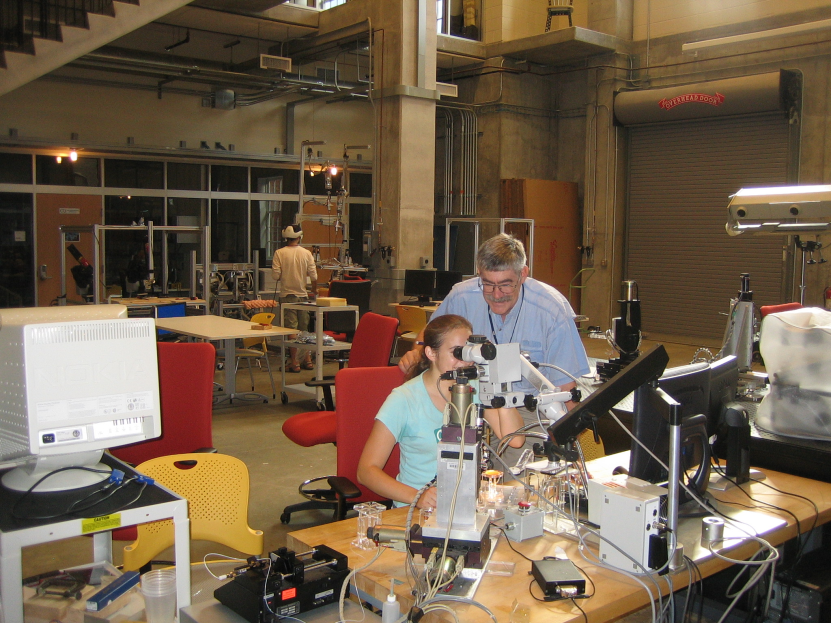 Integrating Research and Education
Patient-specific Evaluation
Statistical Analysis
Closed Loop Interventional Medicine
Information
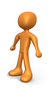 Patient-specificInformation( Images, lab results, genetics, etc.)
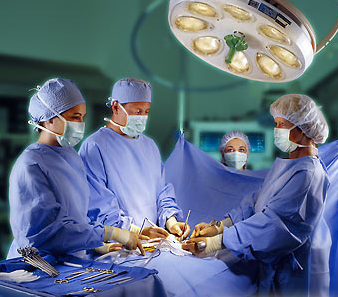 Model
Plan
Action
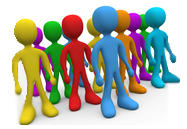 Patient-specific loop
General information ( anatomic atlases, statistics, rules)
Process Loop
Multidisciplinary Integration is Crucial
Modeling & analysis
Segmentation
Registration
Atlases
Optimization
Visualization
Task characterization
etc.
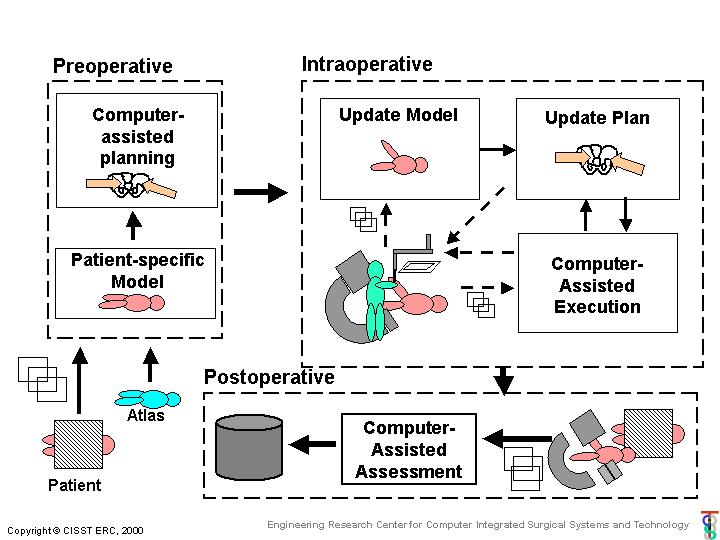 Interface Technology
Sensing
Robotics
Human-machine interfaces
Systems
Safety & verifiability
Usability & maintainability
Performance and validation
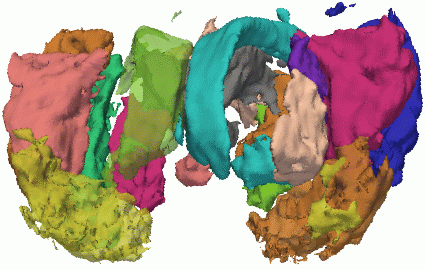 Engineering Research Center for Computer Integrated Surgical Systems and Technology (CISST ERC)
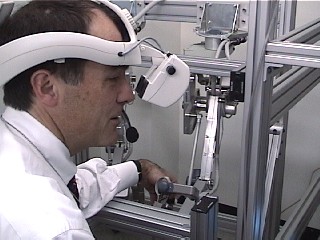 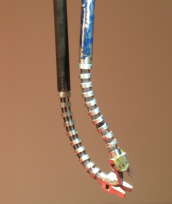 The CISST ERC is developing a family of surgical systems that combine innovative algorithms, robotic devices, imaging systems, sensors, and human-machine interfaces to work cooperatively with surgeons in the planning and execution of surgical procedures. 

Areas of Research

Robotic surgical assistants 
Image-guided interventional systems
Focused  interdisciplinary research in algorithms, imaging, robotics, sensors, human-machine systems
Institutions & Funding
Johns Hopkins, MIT, CMU, BWH, Harvard, Penn, Morgan State, Columbia
Years 1-11: NSF = $32.7M; Total = ~$64.7MIn-kind support = ~$13.9M
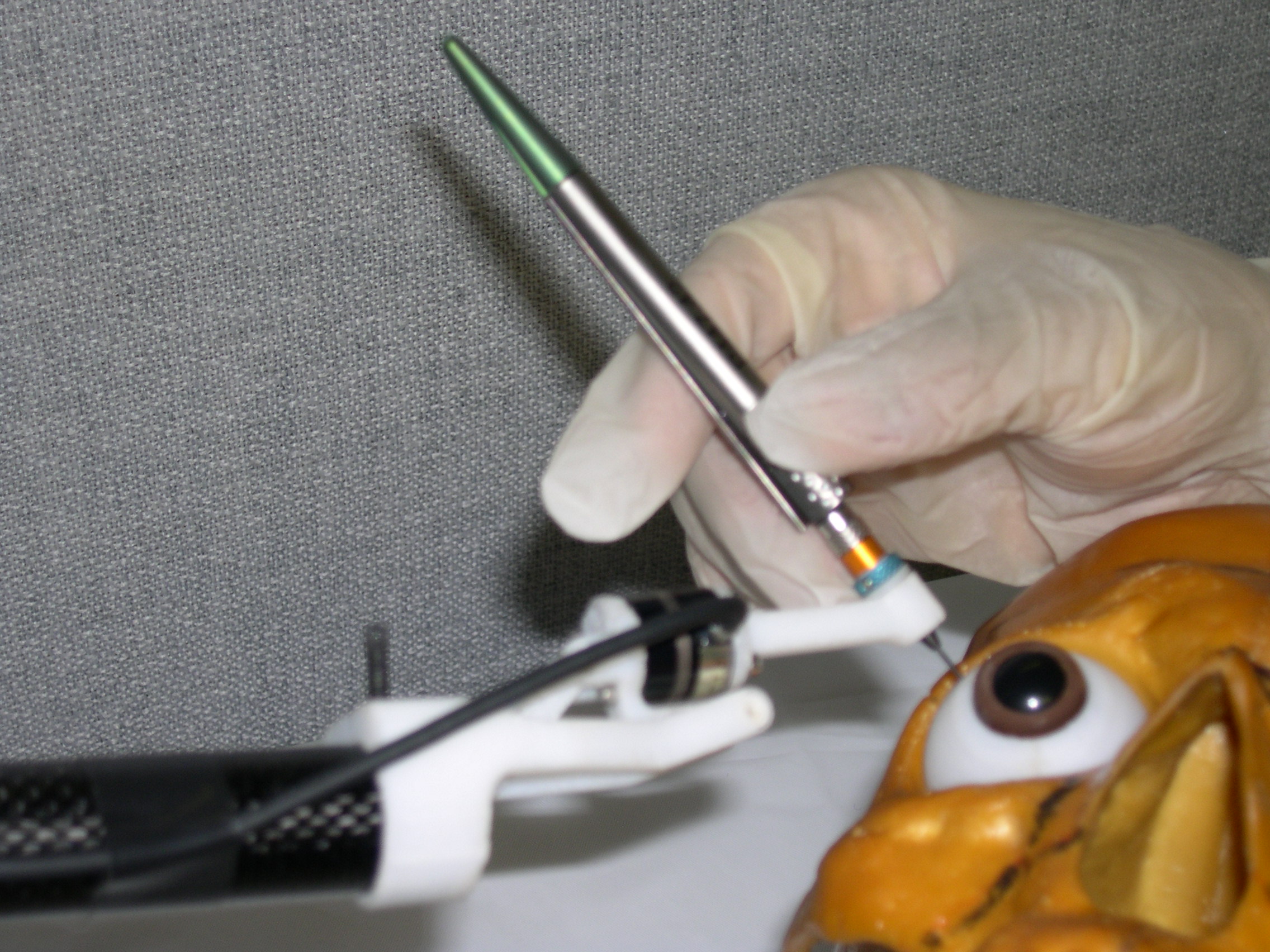 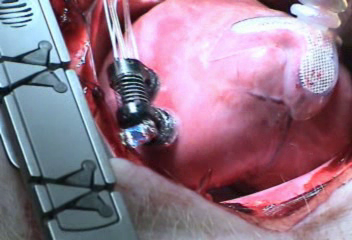 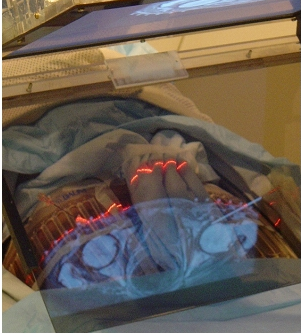 cisstweb.cs.jhu.edu
1998
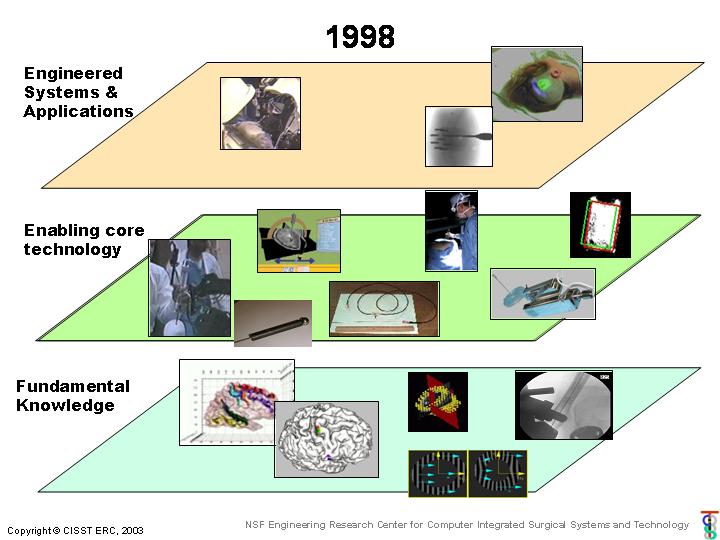 1998
2010
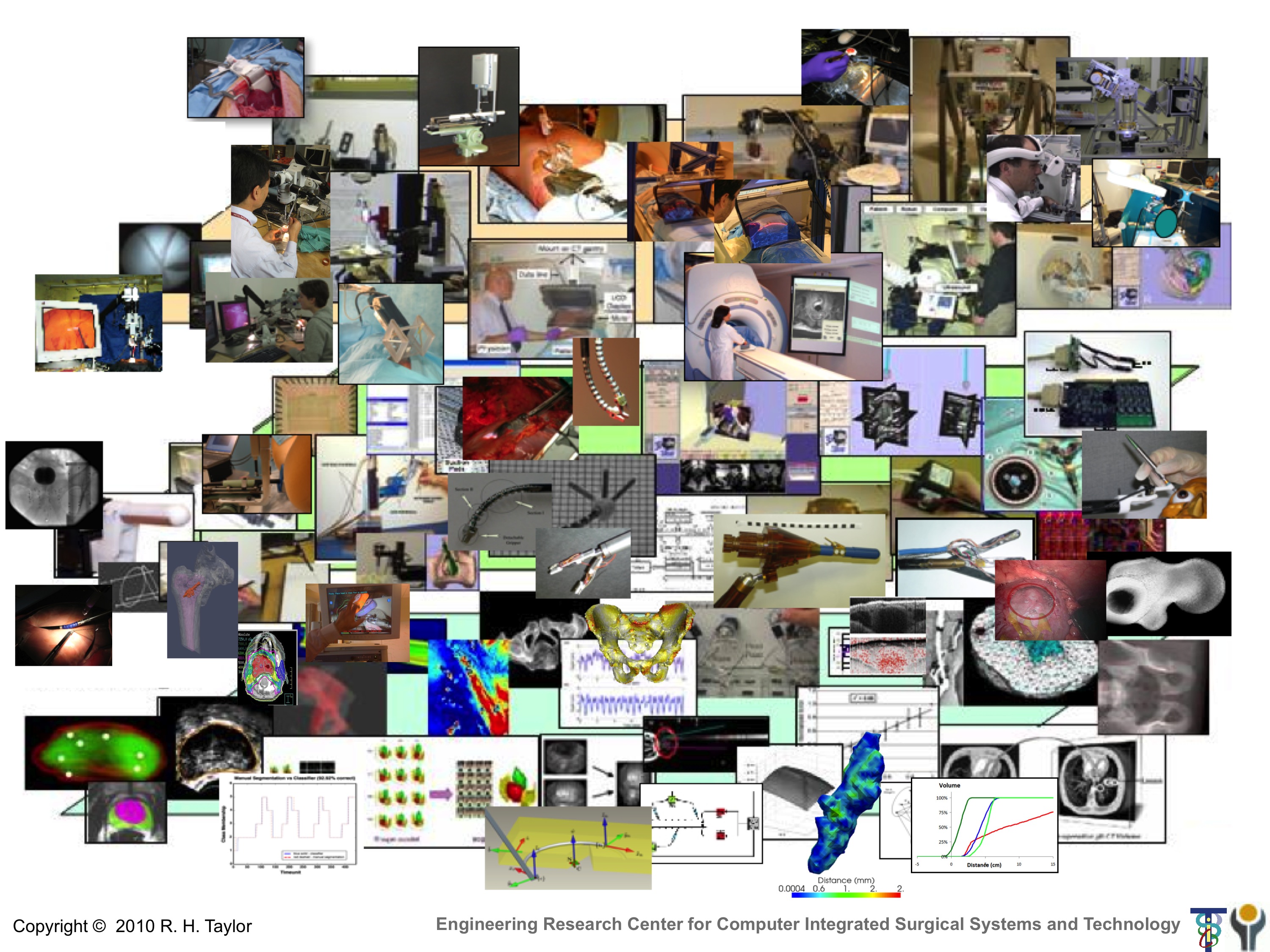 EngineeredSystems & Applications
Enabling coretechnology
FundamentalKnowledge
Swirnow Mock OR
System integration testbed 
Research
Education

Medical robots
da Vinci telesurgical system
Robodoc orthopaedic robot 
Neuromate neurosurgical robot

Imaging equipment
X-ray C-arm
Ultrasound
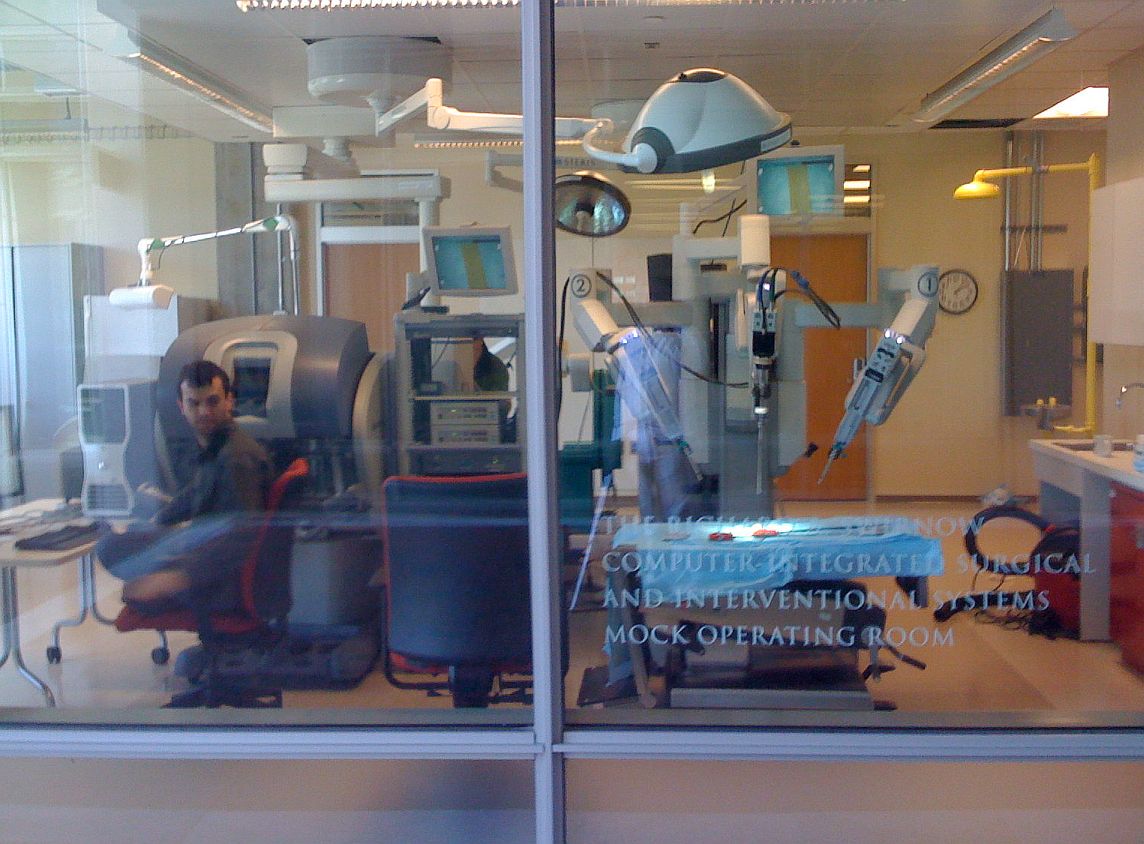 Key faculty: Taylor, Kazanzides, Kumar
Key engineers: Deguet, Vagvolgyi